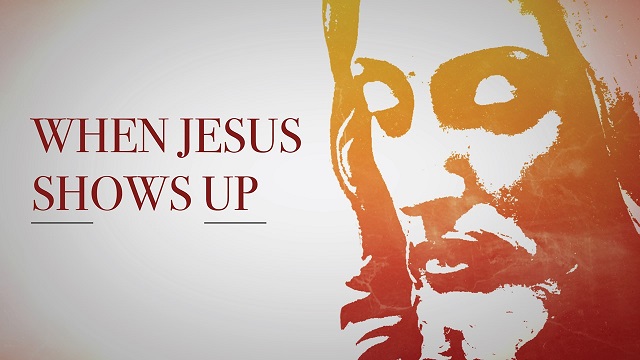 :
LOOKING FOR FAITH IN ALL THE “WRONG” PLACES
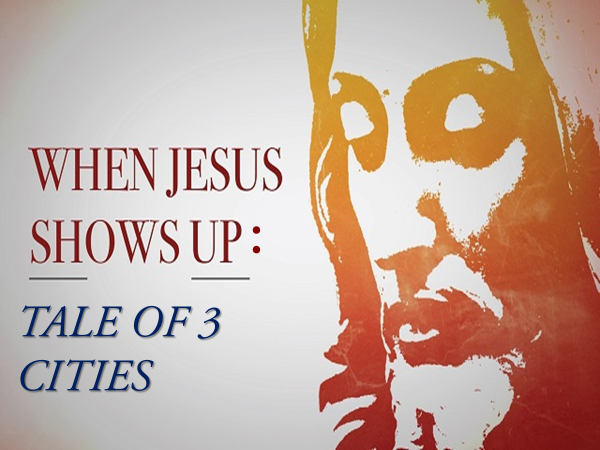 CAPERNAUM
NAZARETH
JERUSALEM
REVIEW
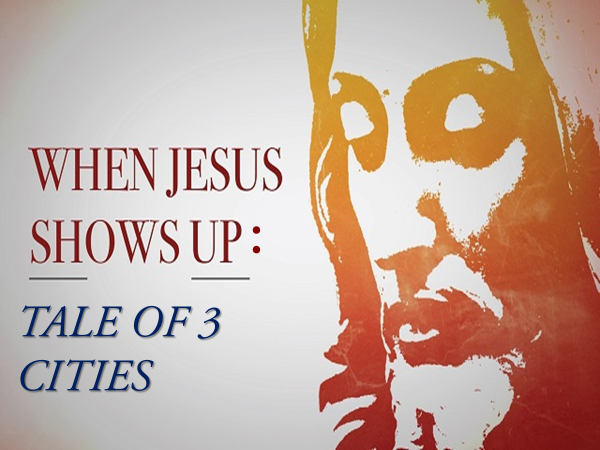 Vision Church wants to be just like Capernaum in the following ways
REVIEW
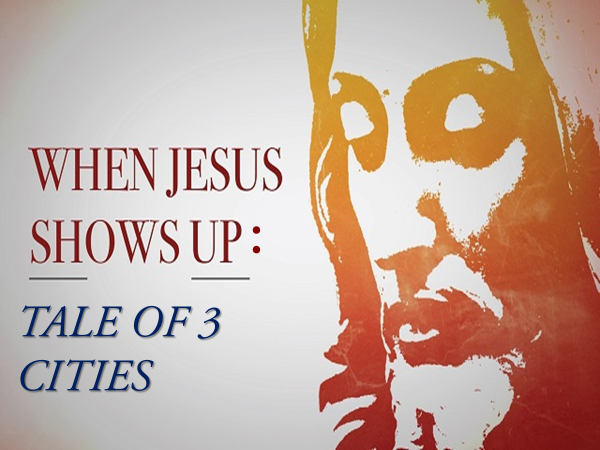 On the shore of a lake.

Open-hearted to Jesus.

Seeing great grace poured out.
REVIEW
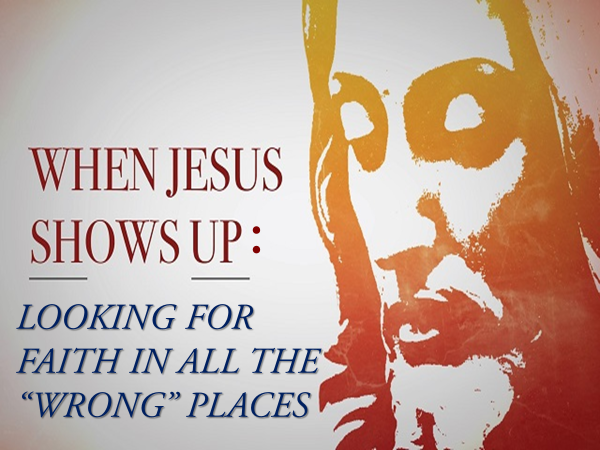 ALL THE GRACE OF HEAVEN AVAILABLE

FAITH IS THE GREAT CONNECTOR
INTRO
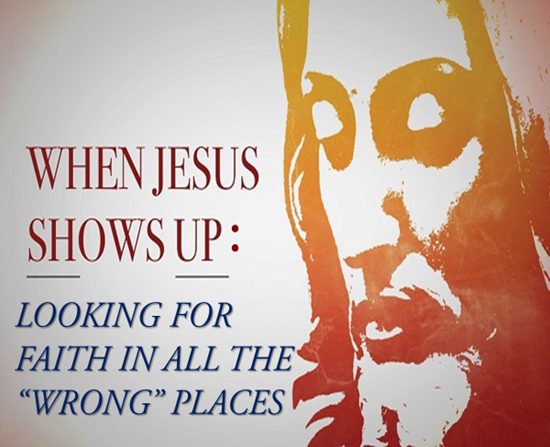 IN TYRE AND SIDON
PLACE #1
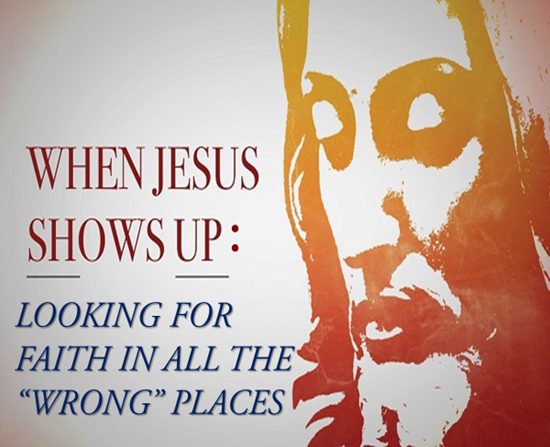 24 Jesus left that place and went to the vicinity of Tyre.[g] He entered a house and did not want anyone to know it; yet he could not keep his presence secret. 25 In fact, as soon as she heard about him, a woman whose little daughter was possessed by an impure spirit came and fell at his feet.
PLACE #1
Mark 7:24-30
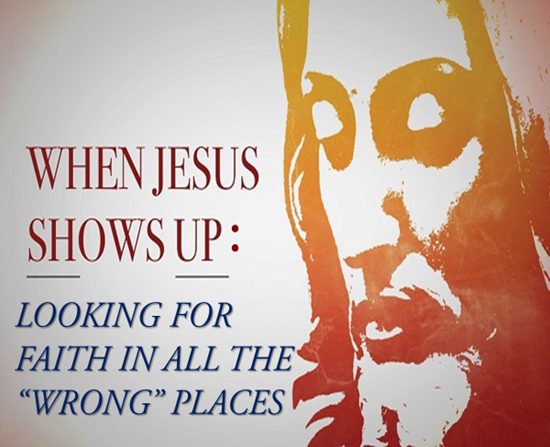 26 The woman was a Greek, born in Syrian Phoenicia. She begged Jesus to drive the demon out of her daughter.
27 “First let the children eat all they want,” he told her, “for it is not right to take the children’s bread and toss it to the dogs.”
PLACE #1
Mark 7:24-30
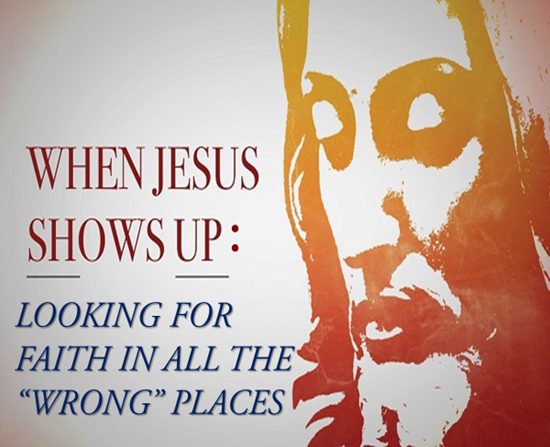 28 “Lord,” she replied, “even the dogs under the table eat the children’s crumbs.”
29 Then he told her, “For such a reply, you may go; the demon has left your daughter.”
30 She went home and found her child lying on the bed, and the demon gone.
PLACE #1
Mark 7:24-30
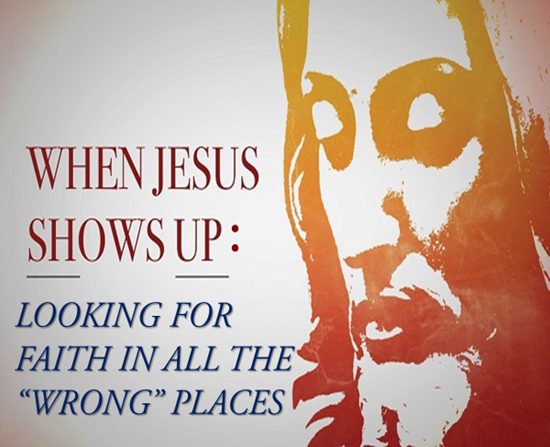 IN A ROMAN CENTURION’S HOUSE
PLACE #2
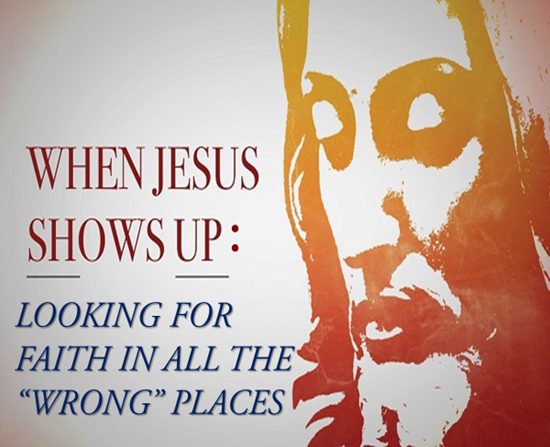 When Jesus had finished saying all this to the people who were listening, he entered Capernaum. 2 There a centurion’s servant, whom his master valued highly, was sick and about to die.
PLACE #2
Luke 7:1-10
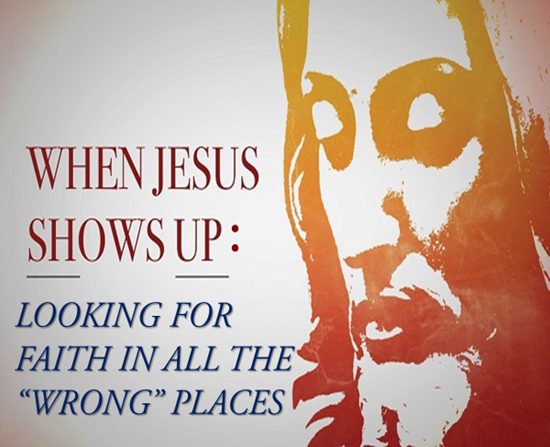 3 The centurion heard of Jesus and sent some elders of the Jews to him, asking him to come and heal his servant. 4 When they came to Jesus, they pleaded earnestly with him, “This man deserves to have you do this, 5 because he loves our nation and has built our synagogue.”
PLACE #2
Luke 7:1-10
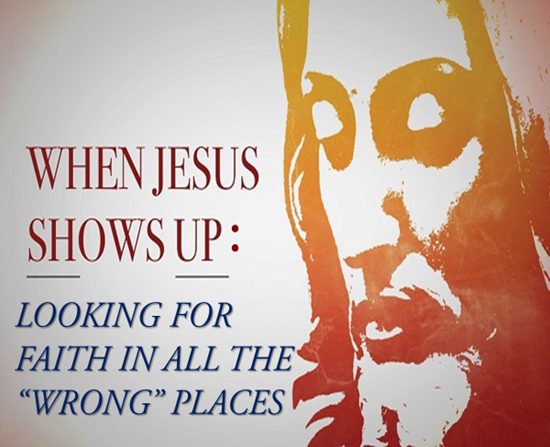 6 So Jesus went with them.
He was not far from the house when the centurion sent friends to say to him: “Lord, don’t trouble yourself, for I do not deserve to have you come under my roof. 7 That is why I did not even consider myself worthy to come to you. But say the word, and my servant will be healed.
PLACE #2
Luke 7:1-10
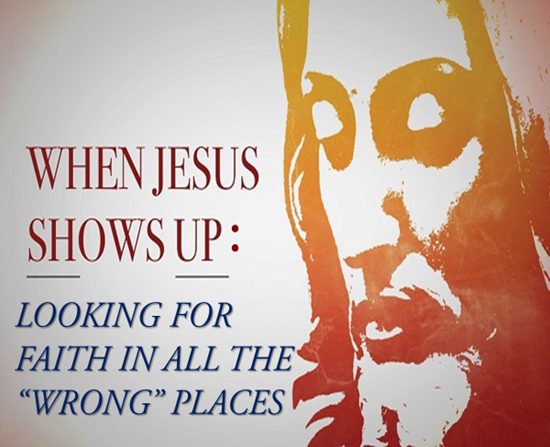 8 For I myself am a man under authority, with soldiers under me. I tell this one, ‘Go,’ and he goes; and that one, ‘Come,’ and he comes. I say to my servant, ‘Do this,’ and he does it.”
PLACE #2
Luke 7:1-10
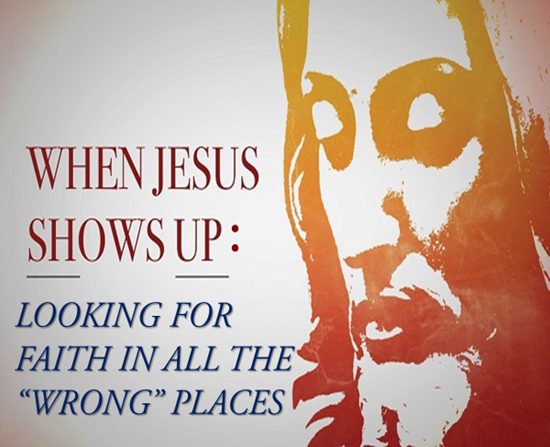 9 When Jesus heard this, he was amazed at him, and turning to the crowd following him, he said, “I tell you, I have not found such great faith even in Israel.” 10 Then the men who had been sent returned to the house and found the servant well.
PLACE #2
Luke 7:1-10
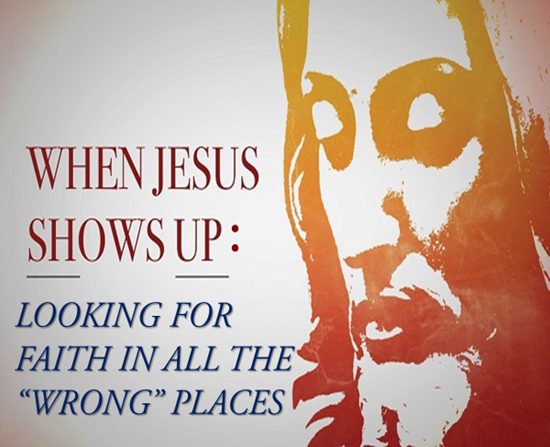 IN A GRAVEYARD NEAR JERUSALEM
PLACE #3
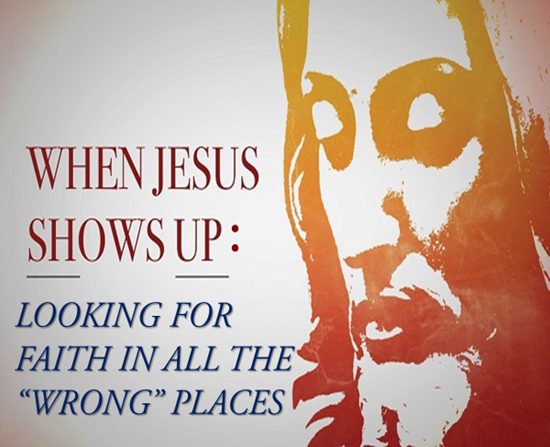 38 Jesus, once more deeply moved, came to the tomb. It was a cave with a stone laid across the entrance. 39 “Take away the stone,” he said.
“But, Lord,” said Martha, the sister of the dead man, “by this time there is a bad odor, for he has been there four days.”
PLACE #3
John 11:38-44
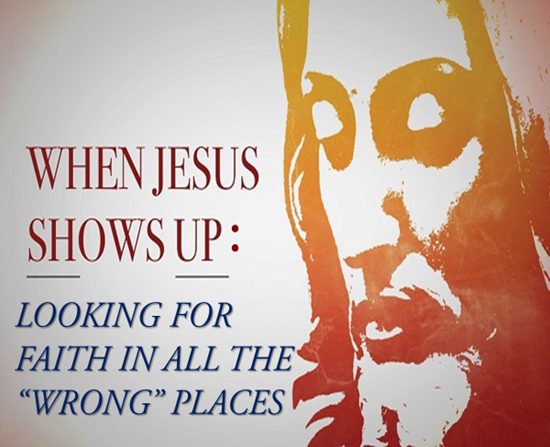 40 Then Jesus said, “Did I not tell you that if you believe, you will see the glory of God?”
41 So they took away the stone. Then Jesus looked up and said, “Father, I thank you that you have heard me. 42 I knew that you always hear me, but I said this for the benefit of the people standing here, that they may believe that you sent me.”
PLACE #3
John 11:38-44
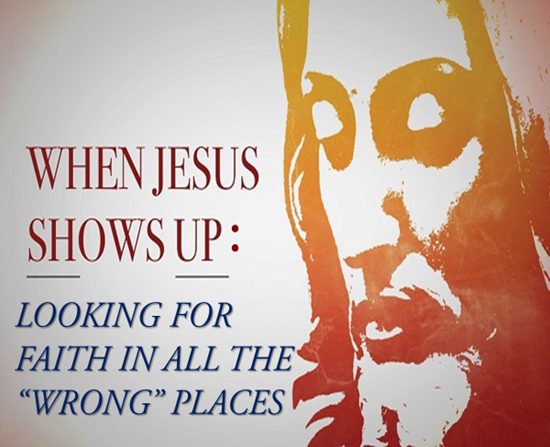 43 When he had said this, Jesus called in a loud voice, “Lazarus, come out!” 44 The dead man came out, his hands and feet wrapped with strips of linen, and a cloth around his face.
Jesus said to them, “Take off the grave clothes and let him go.”
PLACE #3
John 11:38-44
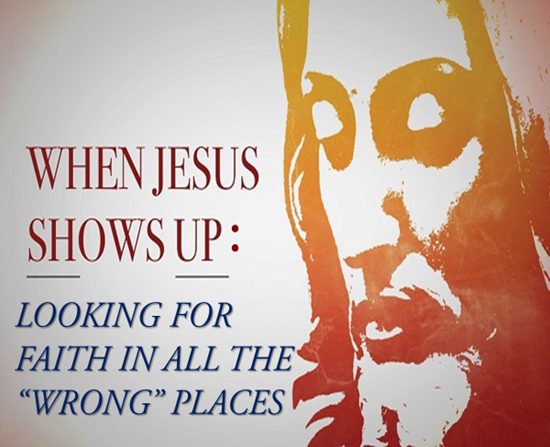 No matter the location or the person Jesus is looking for one thing : FAITH
CONCLUSION
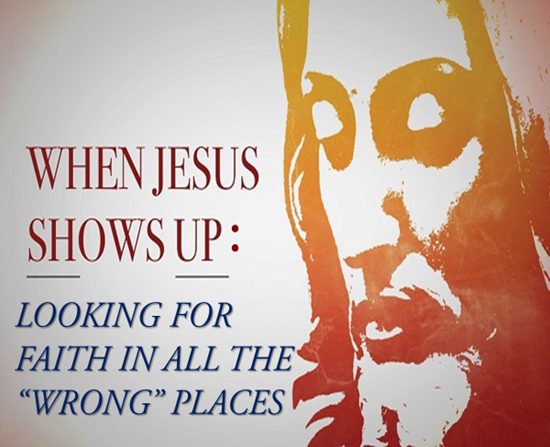 FAITH willing to acknowledge God in the tiniest way.
CONCLUSION
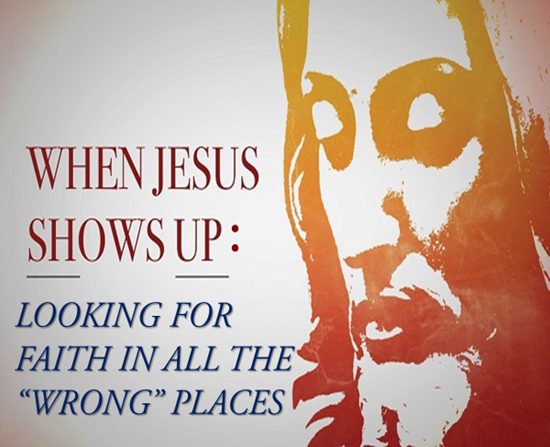 FAITH that is willing to accept God’s Word as the ultimate authority.
CONCLUSION
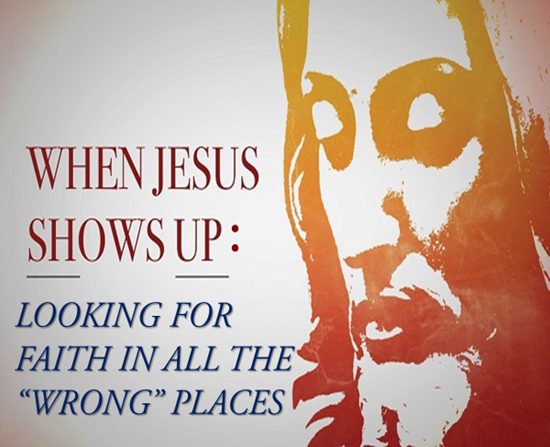 FAITH that assaults the situation until GRACE happens
CONCLUSION